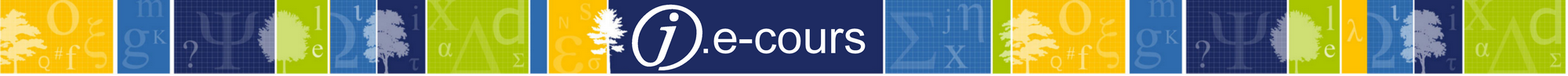 AlgoLiens : prise en main personnalisée
Description
Séance de questions / réponses, dans l’esprit d’une séance de Travaux Pratiques, afin d'utiliser au mieux ce nouvel outil

Préalable
Avoir pris connaissance du manuel AlgoLiens et des tutoriels
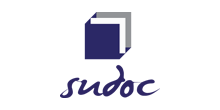 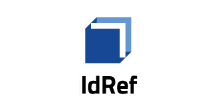 Public
Correspondant Autorité
Correspondant catalogage
Coordinateur Sudoc
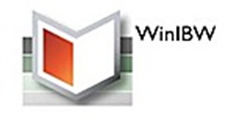 Intervenants
François Mistral, responsable IdRef-Autorités
modérateur : Olivier Kosinski, service formation et documentation
Modalités pour suivre le J.e-cours : cliquez ici.
ATTENTION : la session sera enregistrée afin d'être diffusée sur notre plateforme d'autoformation. En rejoignant cette session, vous consentez à ces enregistrements.
A SAVOIR:  le nombre limite d'inscrits est limité à 100 participants. Ce J.e-cours sera consultable en ligne après la session.
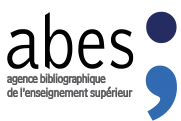 plan
Situer le contexte
Générer un rapport dynamique
Engager un chantier de correction
RAppel du contexte
Qualité du catalogue
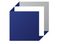 Approcher la notion de qualité

Compléter la boite à outils

Traiter les anomalies
[Speaker Notes: Approcher le Sudoc quant à la qualité globale et particulière, c’est ambitieux voire inconscient !
Il est presque fou d’énoncer que la ligne d’horizon du Sudoc = l’exhaustivité du signalement
AlgoSudoc, CheckSudoc, etc.]
Richesse des autorités
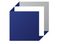 Les enjeux
Exhaustivité du signalement catalographique
Valorisation scientifique de l’IST
Valorisation patrimoniale des BU
Contribution au Web de données liées

Les projets nationaux
Fichier National d’Entités
Conditor
Générer un rapport dynamique
Comprendre le fonctionnement du webservice AlgoLiens
Appeler le WS par url					http://www.idref.fr/AlgoLiens?

À compléter par des paramètres
rechercher par zones de liens &code=
rechercher à partir d’un jour &date=
rechercher par type de document &typdoc=
rechercher les notices d’un établissement  &iln= ou &rcr=
rechercher les unicas &unica=rcr ou &unica=iln 

Exemple
http://www.idref.fr/AlgoLiens?&code=xxx&date=xxxxxxxx&typdoc=Xx&iln=x&unica=rcr
Engager un chantier de correctioN
Quelques conseils
Générer votre Tableau de bord
Avoir une vue complète 
Circonscrire des périmètres pertinents / à votre échelle

Traiter avec ordre et méthode
Les anomalies de votre établissement
Les anomalies de vos unicas
Les anomalies de pour type de document
etc.

Modifier = Corriger & Améliorer
relecture globale de la notice
complétude et exactitude des données

Informer & Solliciter :
accompagnement technique de la part de l’ABES
accompagnement de service de la part de l’ABES
Générer votre tableau de bord
Partie de la requête la plus globale :
www.idref.fr/AlgoLiens?iln=XXX

Aller vers les requêtes plus fines :
www.idref.fr/AlgoLiens? iln=100	&typdoc=Aa&code=B600&date=20150310
+ &unica=1 
++ &unica=2
Tableau de bord
https://docs.google.com/spreadsheets/d/1Bf1yWmG97Qd3XYm5FVBInxnDBKLD36pdGgySUspHPsk/edit?usp=sharing

Modèle de Tableau de bord 

Ventilation des unicas par ILN
[Speaker Notes: Dans la rubrique « rendre visible les anomalies »]
Merci de votre attention,

		place à vos questions.